# Папаповар #солдатскаяКаша
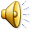 ШАРГИНА МАРГАРИТА 
с ПАПОЙ 

МАОУ ВАГАЙСКАЯ СОШ
1 Б КЛАСС
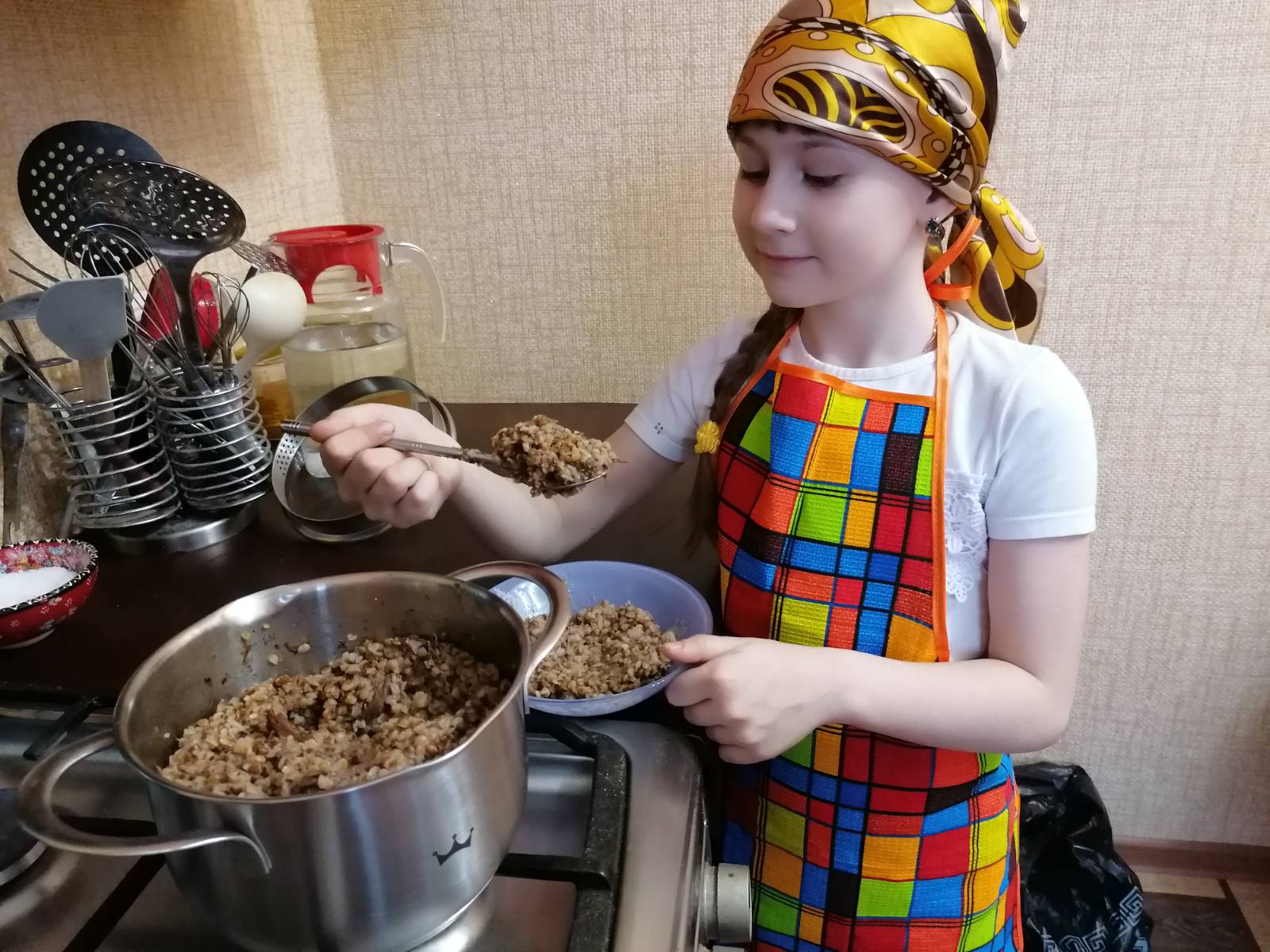 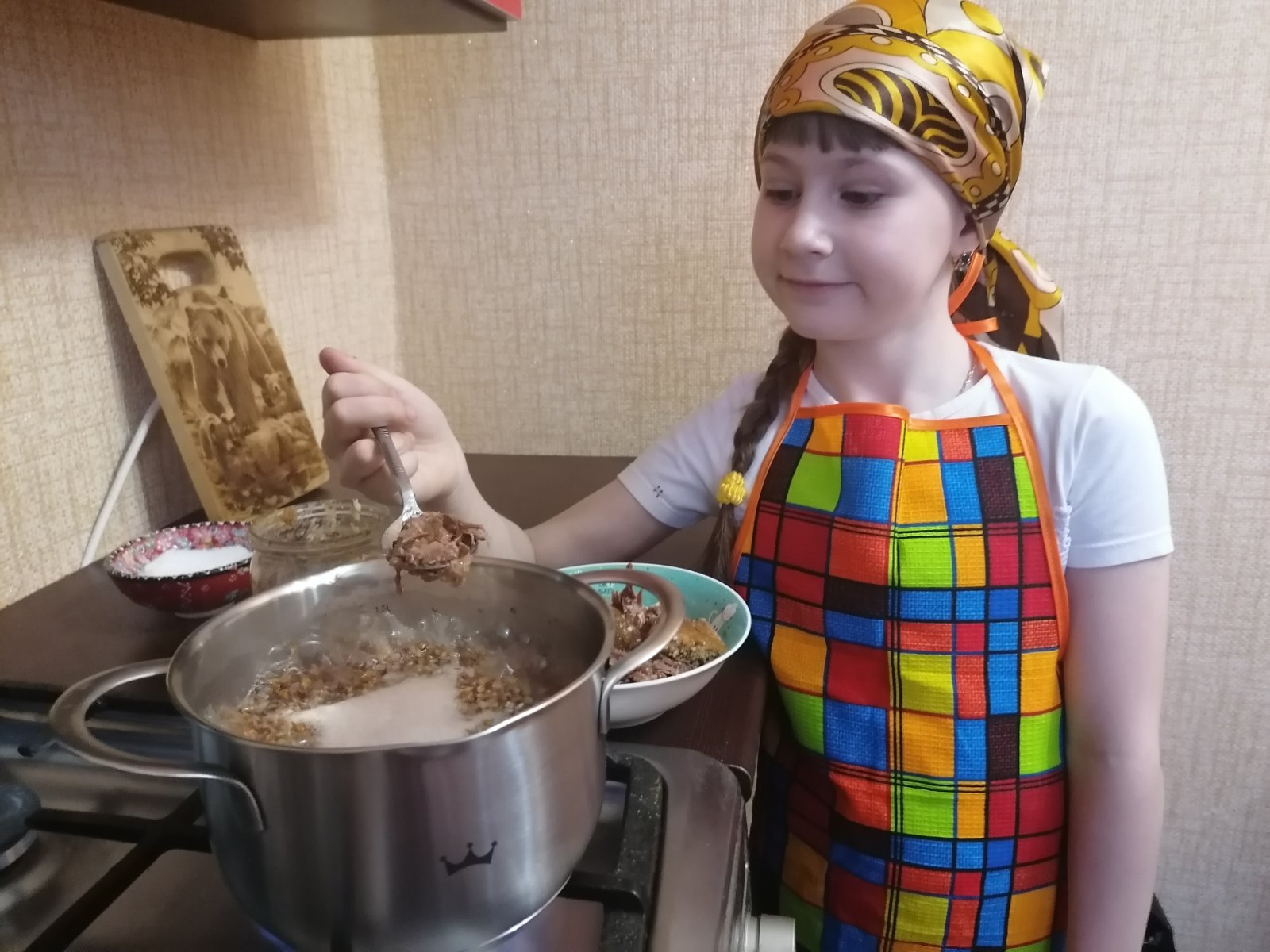